Metals and metal compounds
5 a day revision
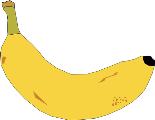 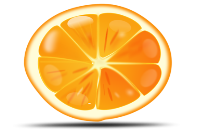 What are the products of a reaction between a metal carbonate and an acid?
What is an alloy?
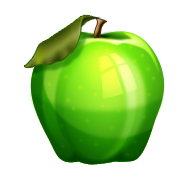 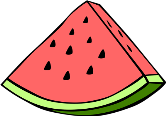 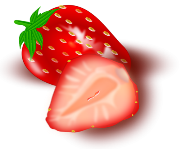 How do we use filtration and evaporation to produce salts?
Explain how one of the rock types you named previously could be turned into another rock type.
Name the 3 types of rock.
@aegilopoides
Metals and metal compounds
5 a day revision
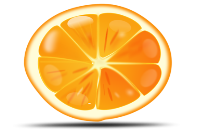 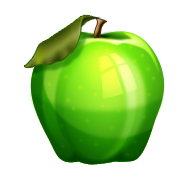 Give the general word equation for the reaction between metals and oxygen.
What changes show that a chemical reaction has occurred?
.
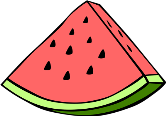 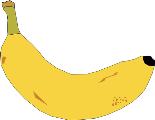 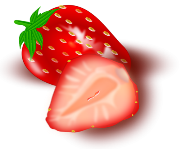 Give the general word equation for the reaction between an acid and a metal oxide. What is the name of this reaction?
Explain the difference between malleable and ductile.
List 5 properties of metals.
@aegilopoides